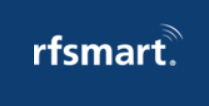 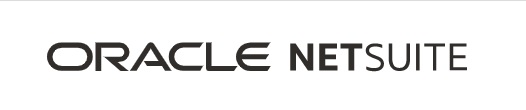 From Receiving to Returns
NetSuite Inventory Flow
Process Overview
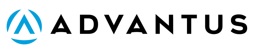 Process Overview
Inventory Flow job aid is available on Wiki Job Aids page.
Inbound Shipment Manager
Schedule appointments 
Update shipment details
Review and manage scheduled deliveries in specified time period
Inbound Shipment Manager
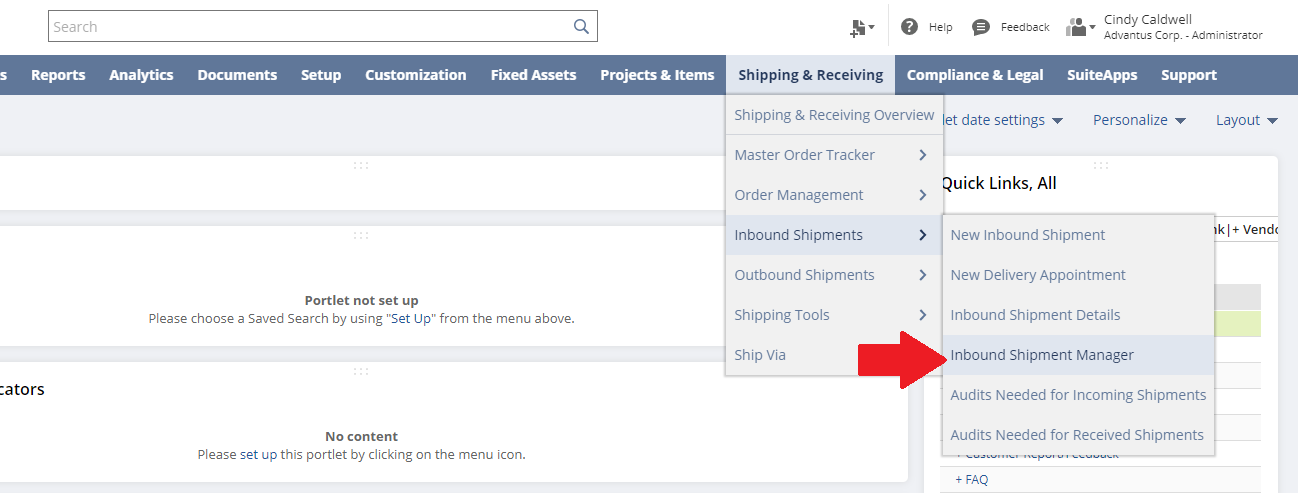 Inbound Shipment Manager
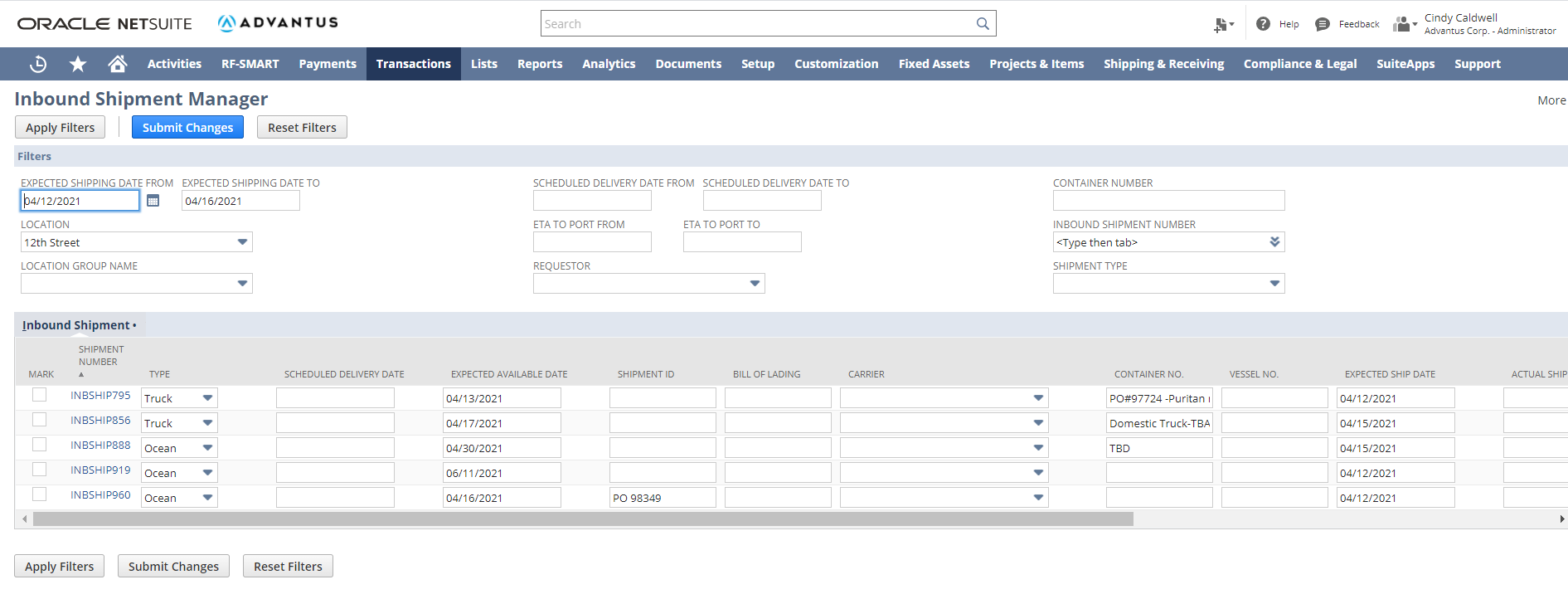 Inbound Shipment Details
Review upcoming inbound shipments
Palletization details
Scheduled audits on shipments
Access Inbound Shipment record
Inbound Shipment Details
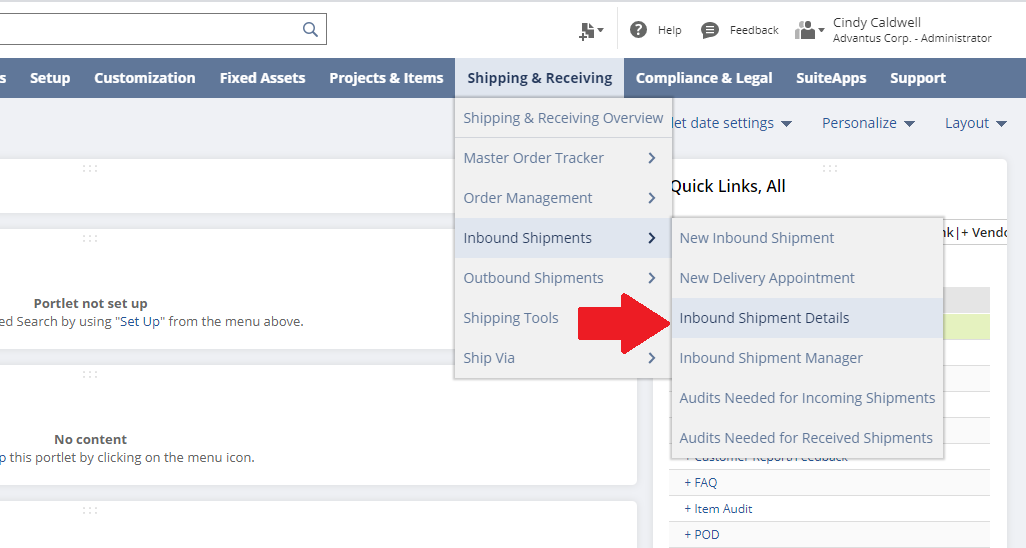 Inbound Shipment Details
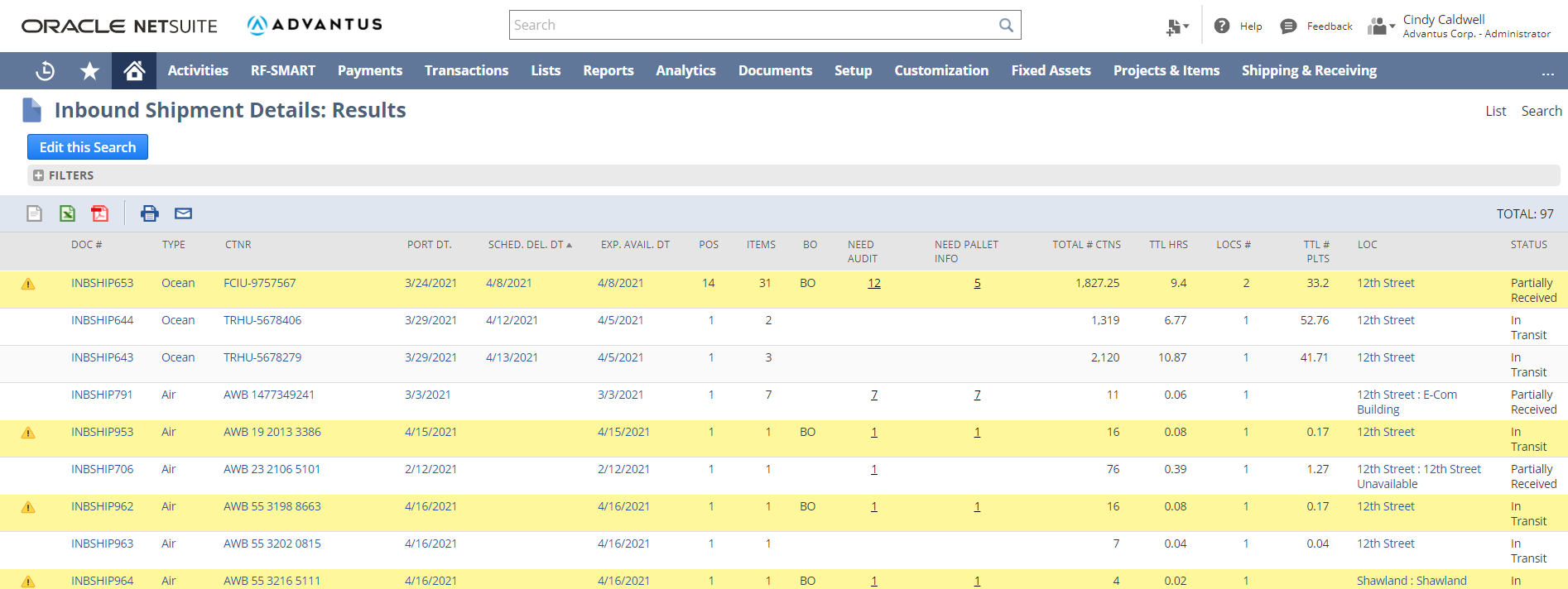 Inbound Shipment Details-Audits
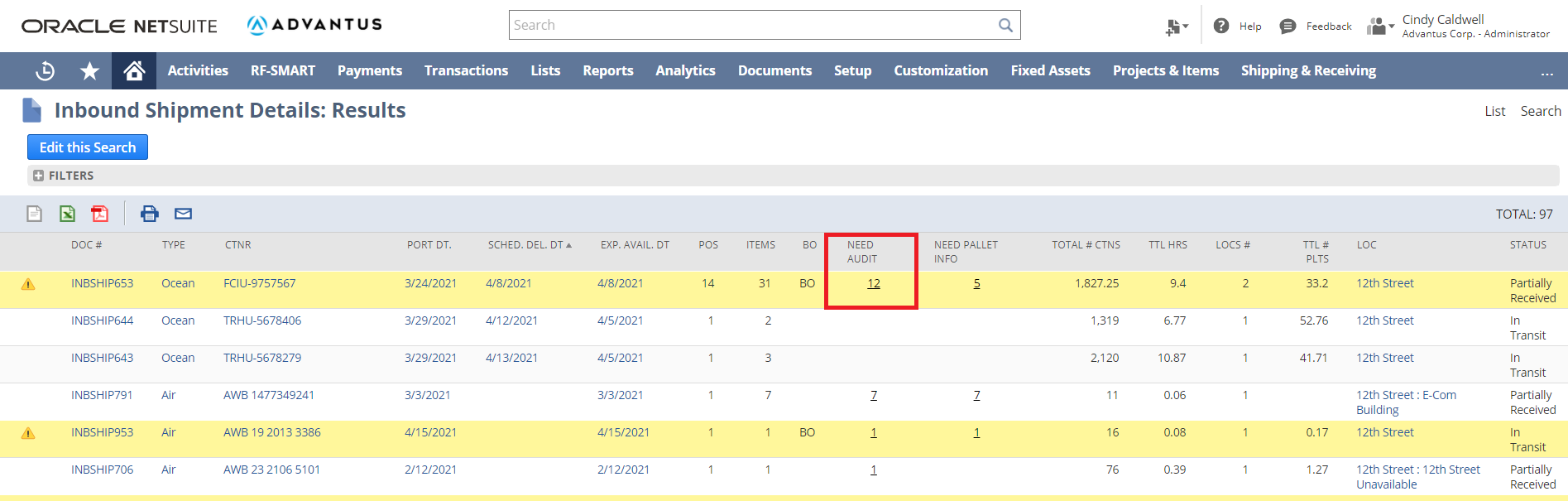 Inbound Shipment Details-Audits
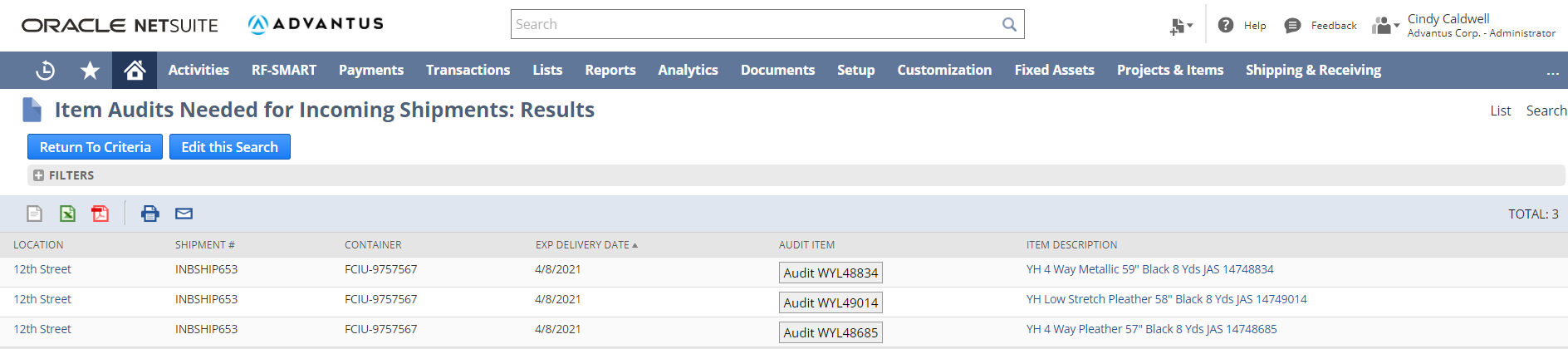 Inbound Shipment Details-Audits
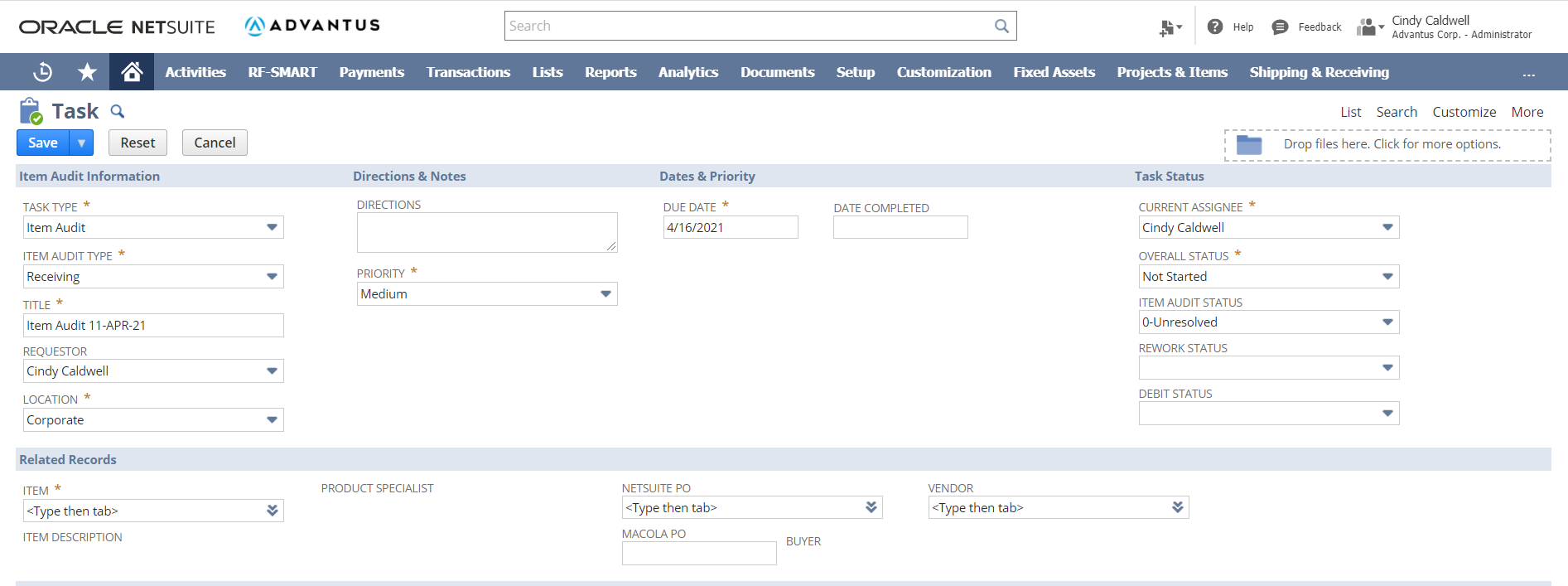 Inbound Shipment Details-Inbound Shipment record
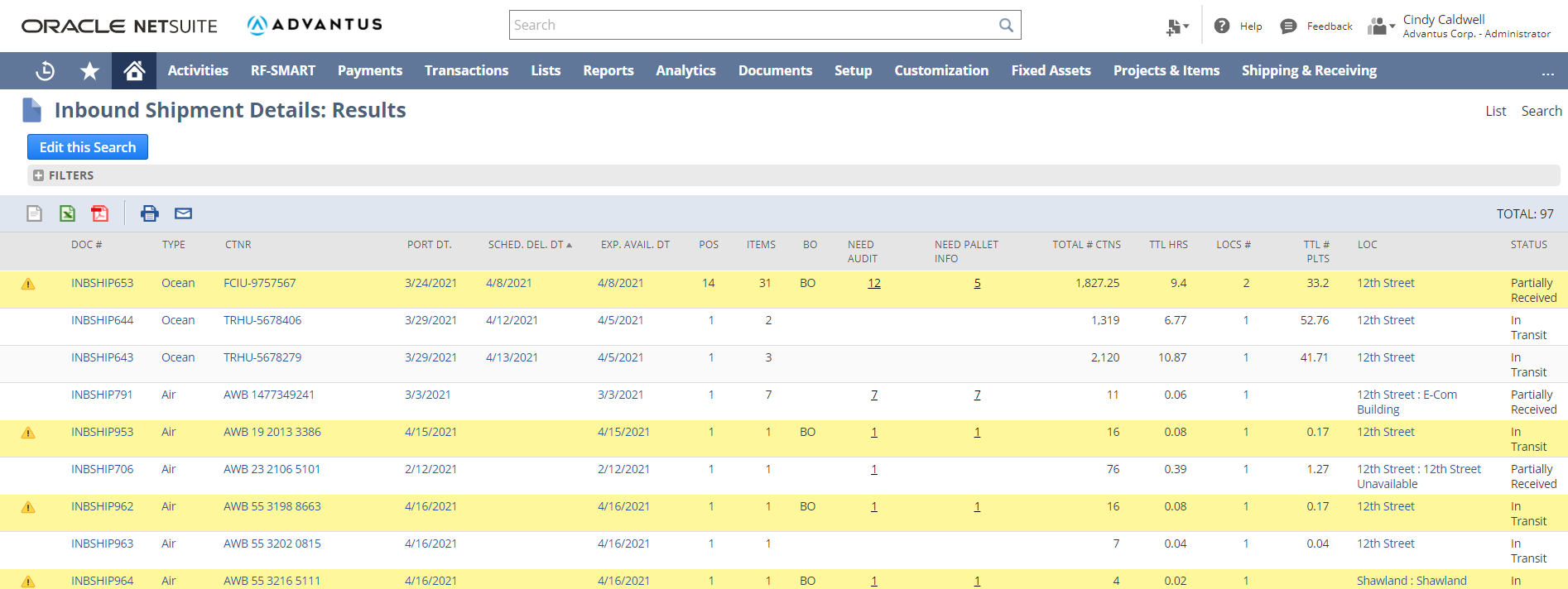 Inbound Shipment Details-Inbound Shipment record
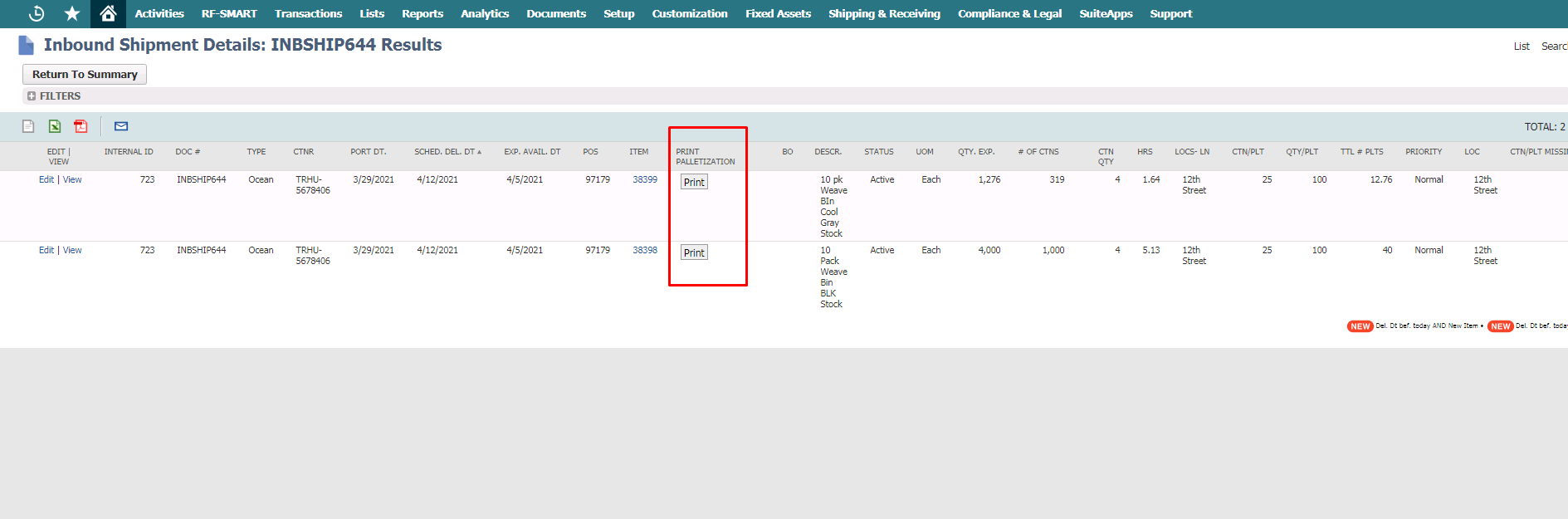 Inbound Shipment Details-Inbound Shipment record
Inbound Shipment Details-Inbound Shipment record
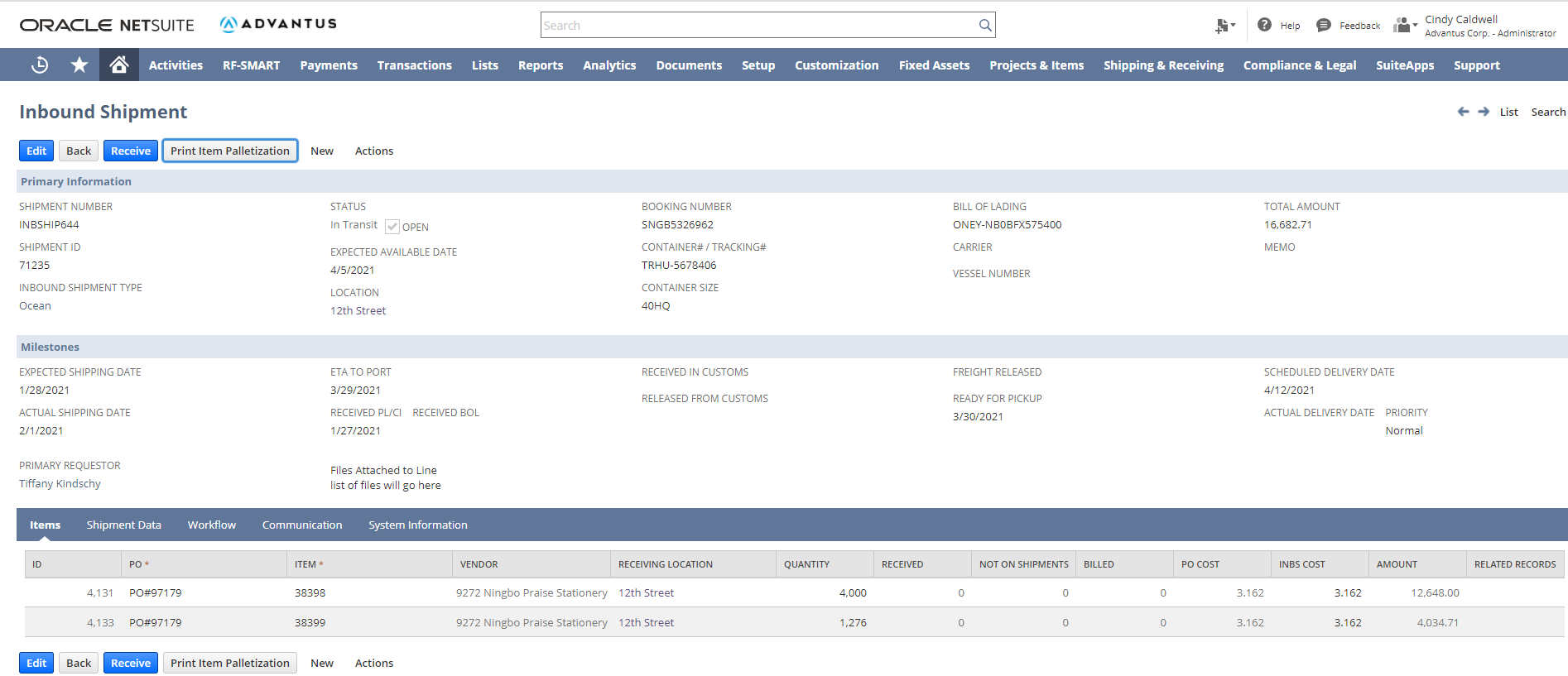 Inbound Shipment Details-Palletization
Inbound Shipment Details-Inbound Shipment record
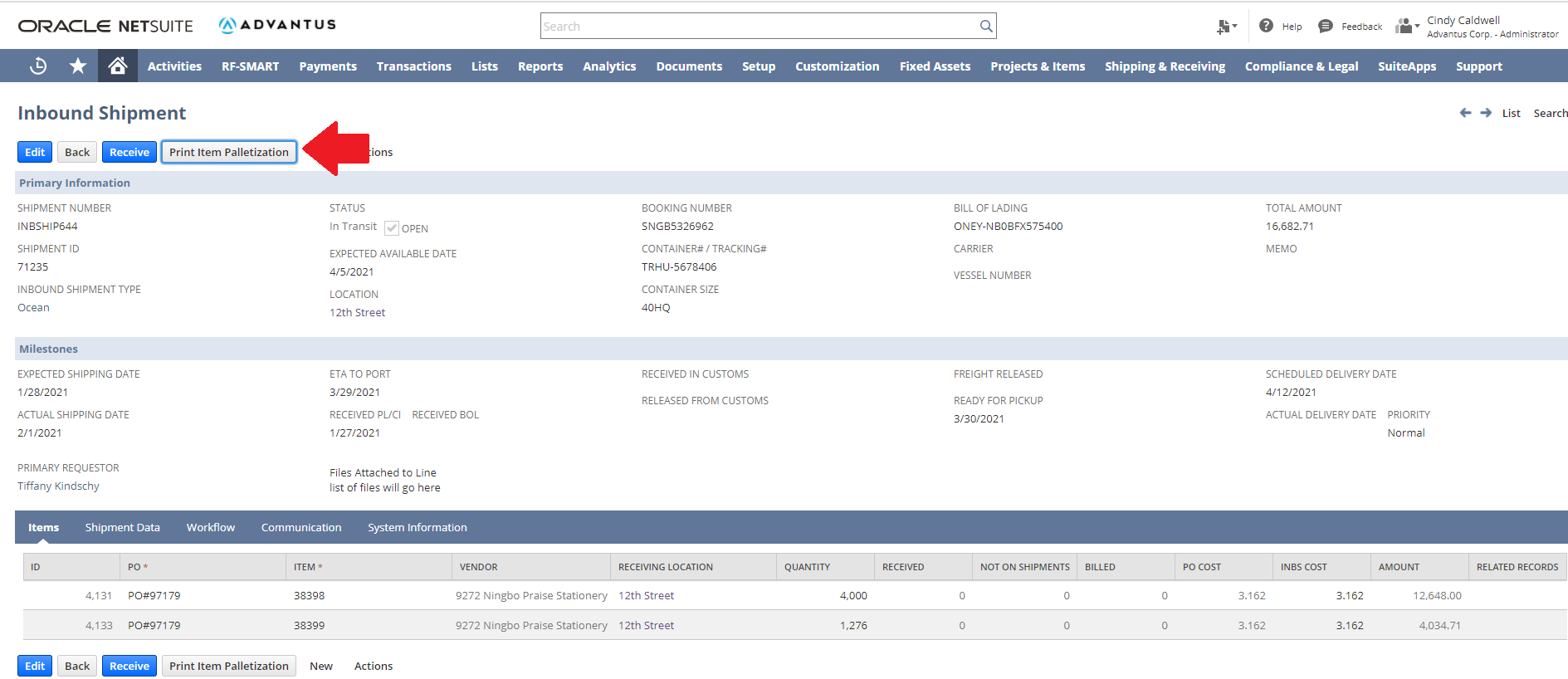 Inbound Shipment Details-Palletization
Inbound Shipment Details-Inbound Shipment record
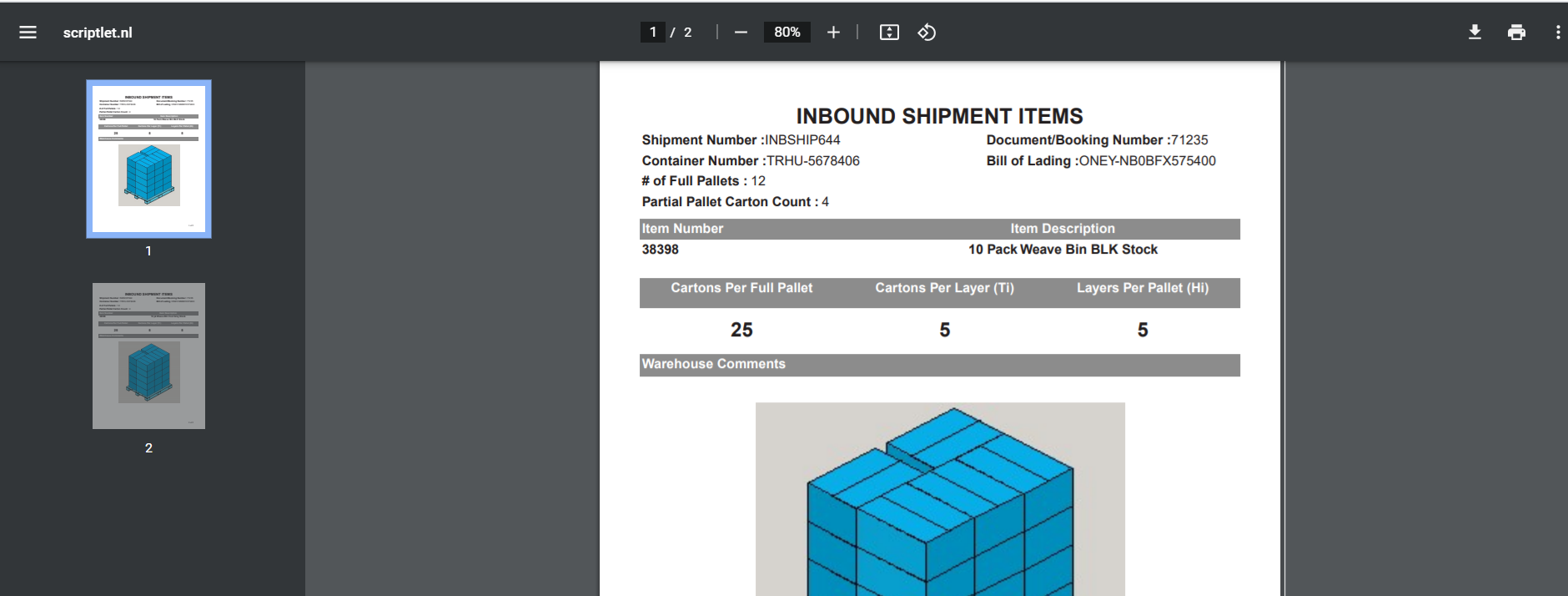 Inbound Shipment Details-Receiving
Inbound Shipment Details-Inbound Shipment record
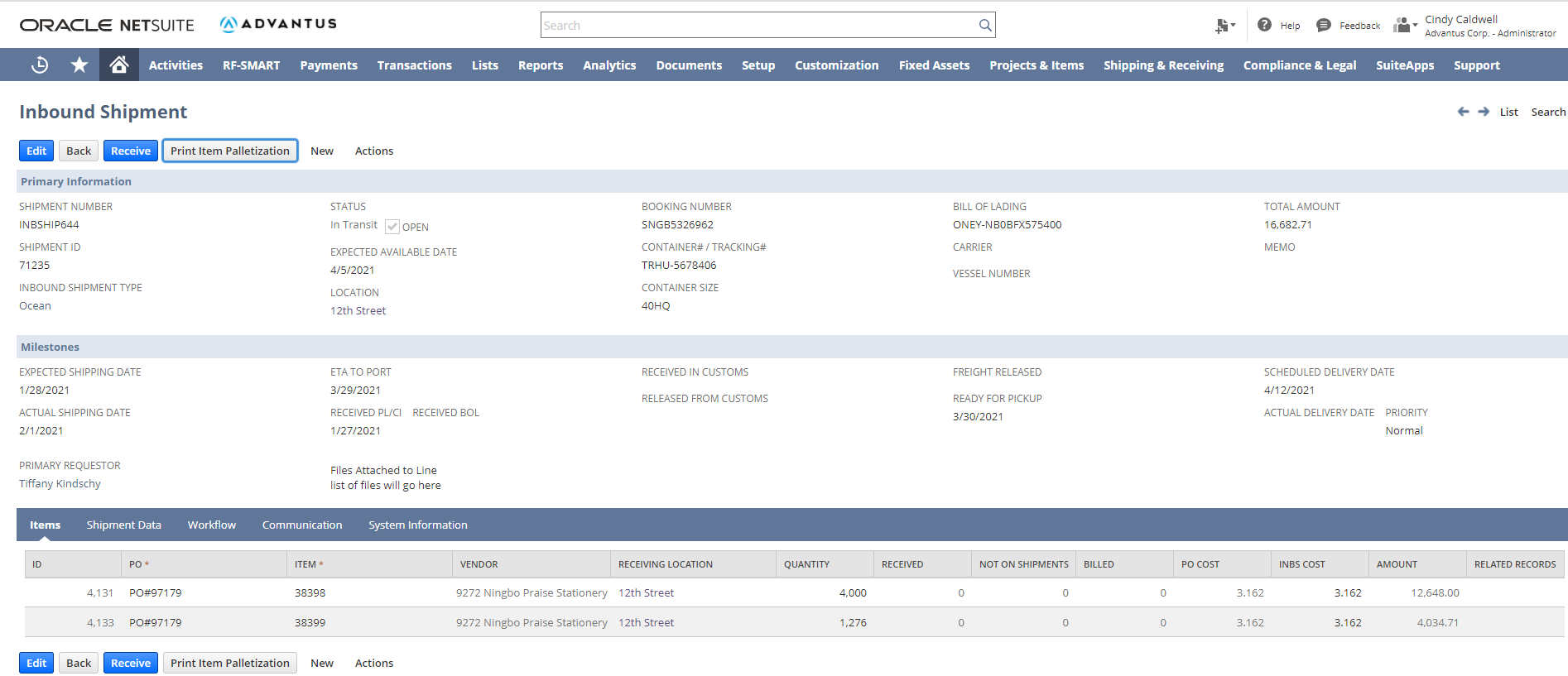 Inbound Shipment Details-Receiving
Inbound Shipment Details-Inbound Shipment record
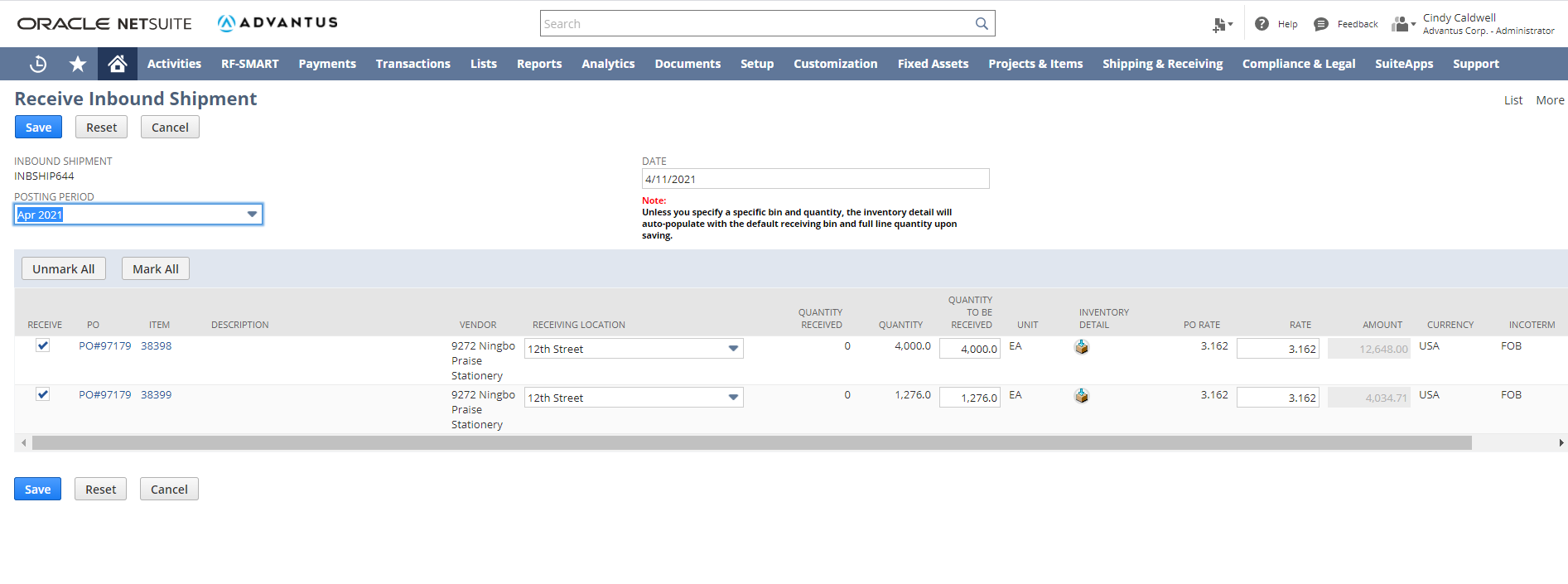 Bin Putaway Worksheet
Inbound Shipment Details-Inbound Shipment record
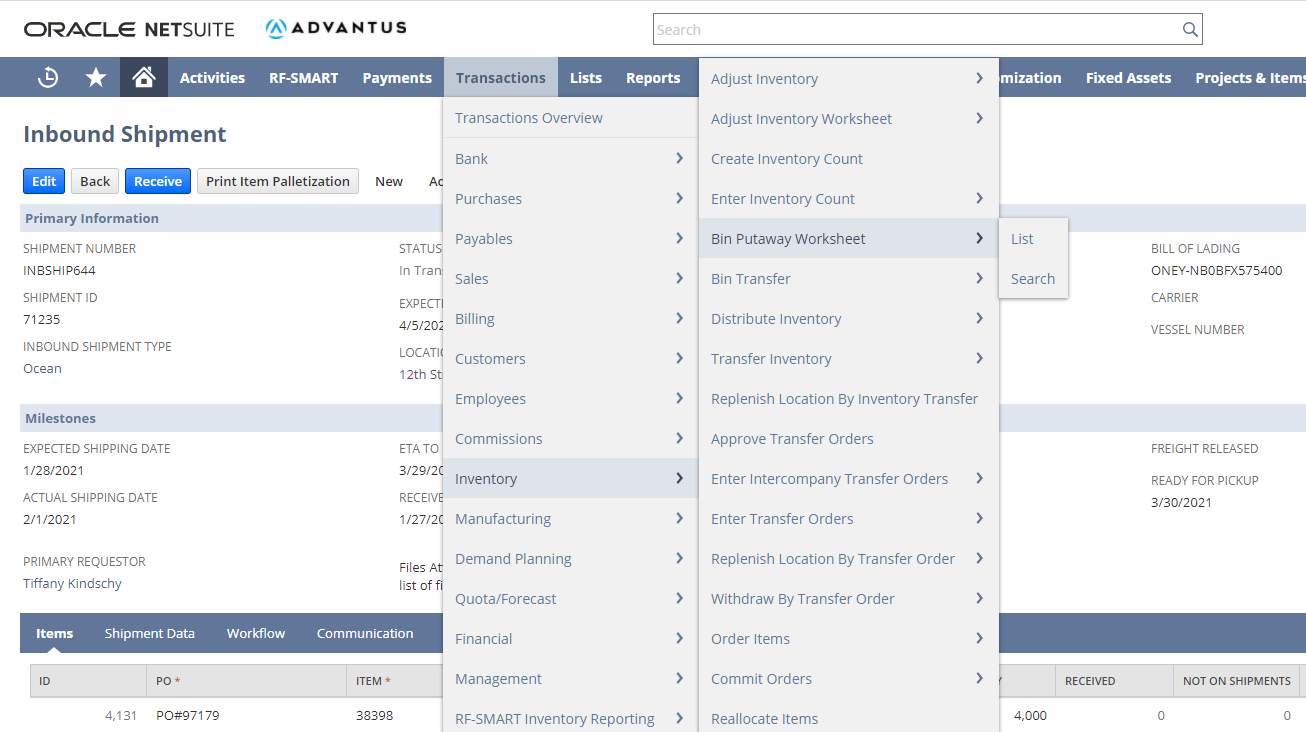 RF-Smart Bin Putaway
Inbound Shipment Details-Inbound Shipment record
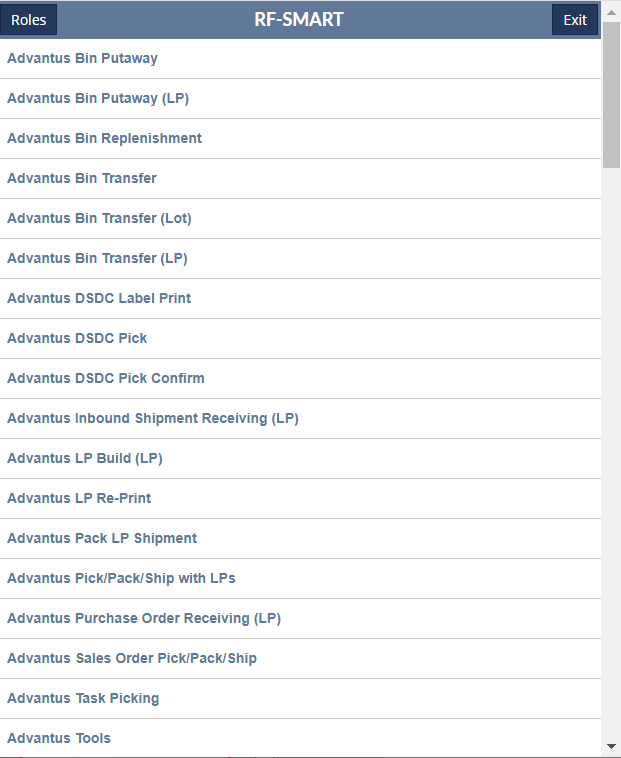 RF-Smart Bin Putaway
Inbound Shipment Details-Inbound Shipment record
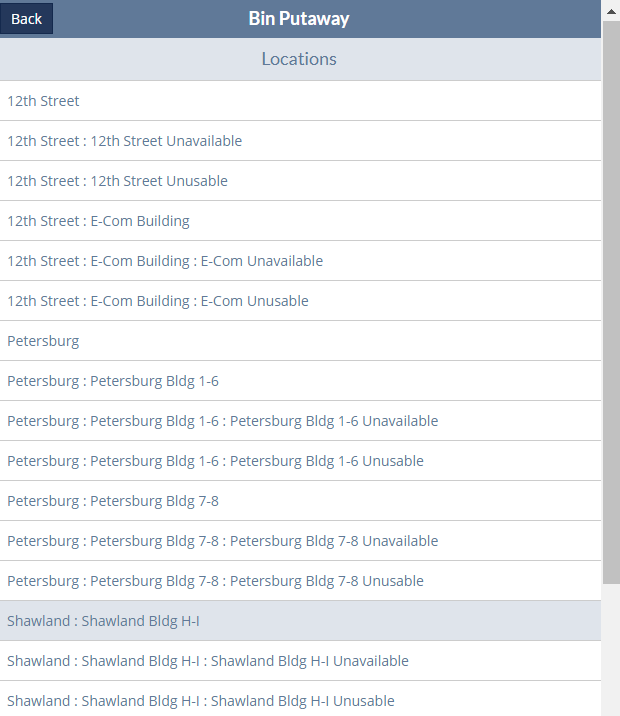 RF-Smart Bin Putaway
Inbound Shipment Details-Inbound Shipment record
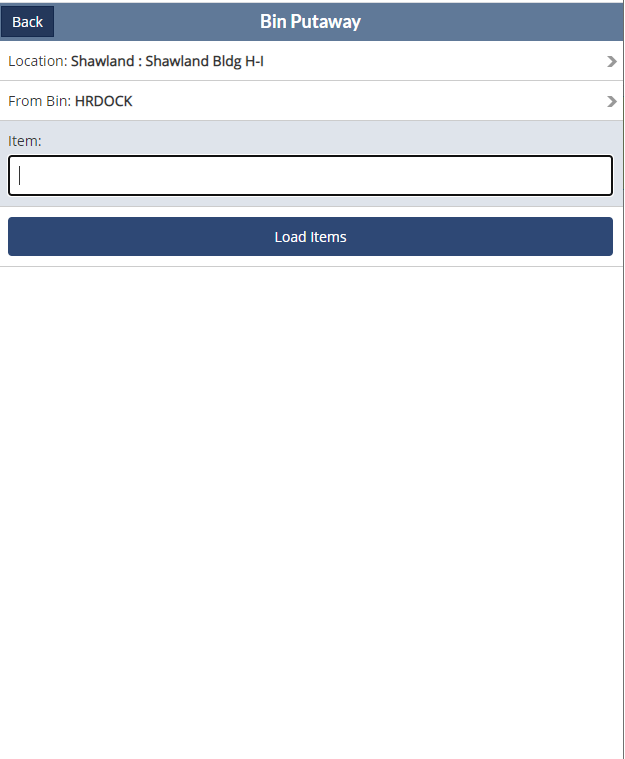 RF-Smart Bin Putaway
Inbound Shipment Details-Inbound Shipment record
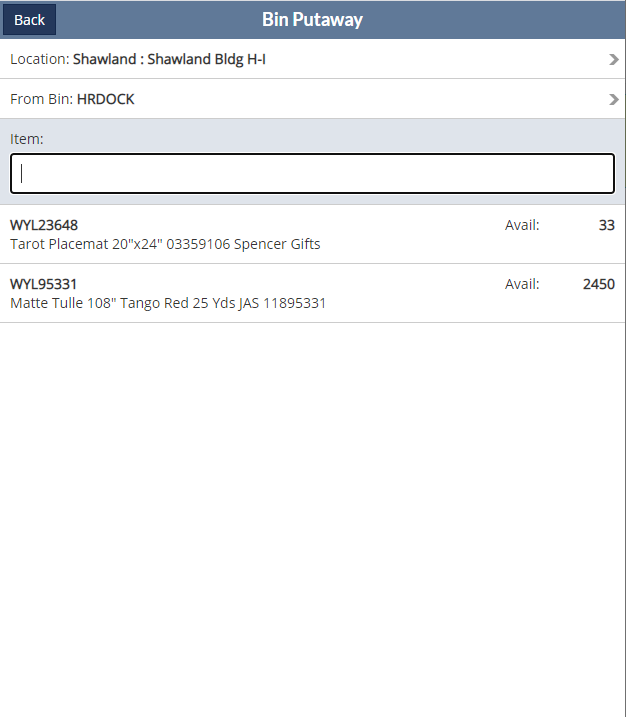 RF-Smart Bin Putaway
Inbound Shipment Details-Inbound Shipment record
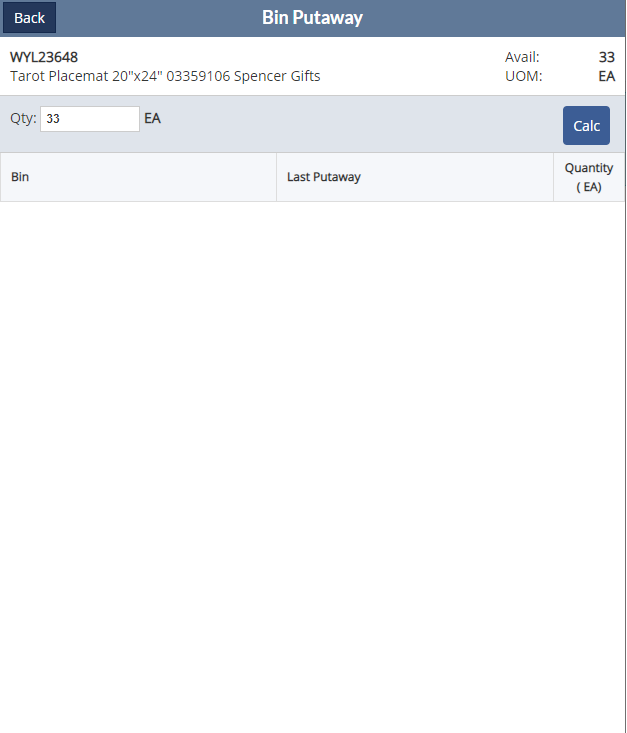 RF-Smart Bin Putaway
Inbound Shipment Details-Inbound Shipment record
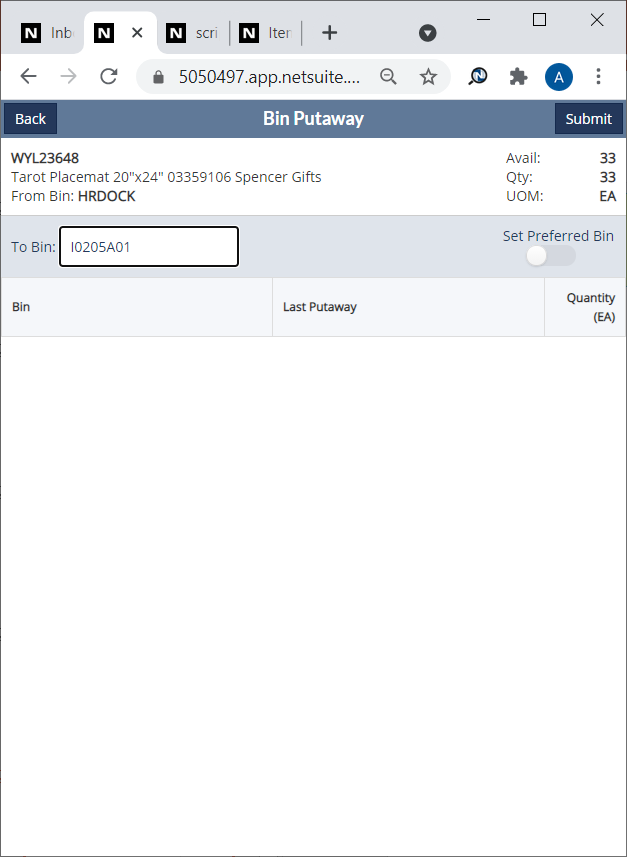 Returns Process
Inbound Shipment Details-Inbound Shipment record
Authorized return
-item received back from the customer that already has a Return Authorization record in NetSuite, or 
-item has identifiable information so that the sales order can be located for a Return Authorization to be added
Returns Process-Authorized Return
Inbound Shipment Details-Inbound Shipment record
Returns Process
Inbound Shipment Details-Inbound Shipment record
Unauthorized return
-item received back from the customer that has no identifiable information
Returns Process-Unauthorized Return
Inbound Shipment Details-Inbound Shipment record
Returns
Inbound Shipment Details-Inbound Shipment record
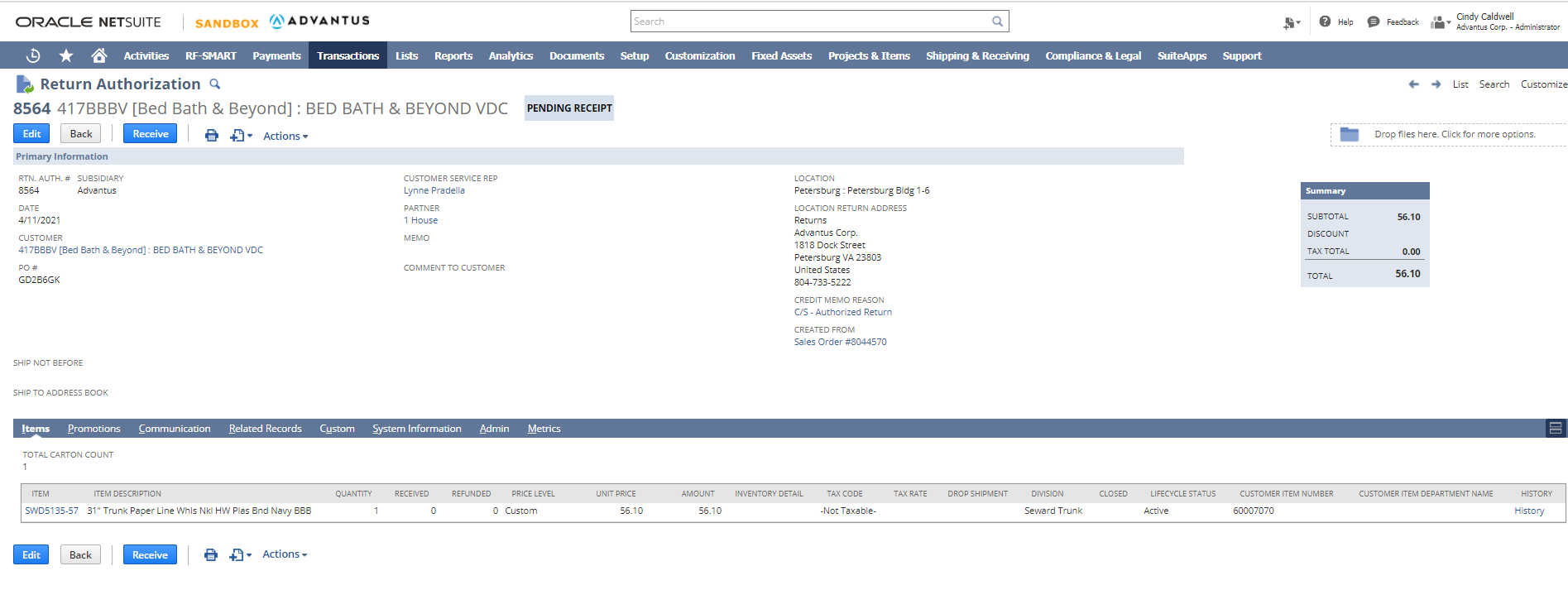 Returns
Inbound Shipment Details-Inbound Shipment record
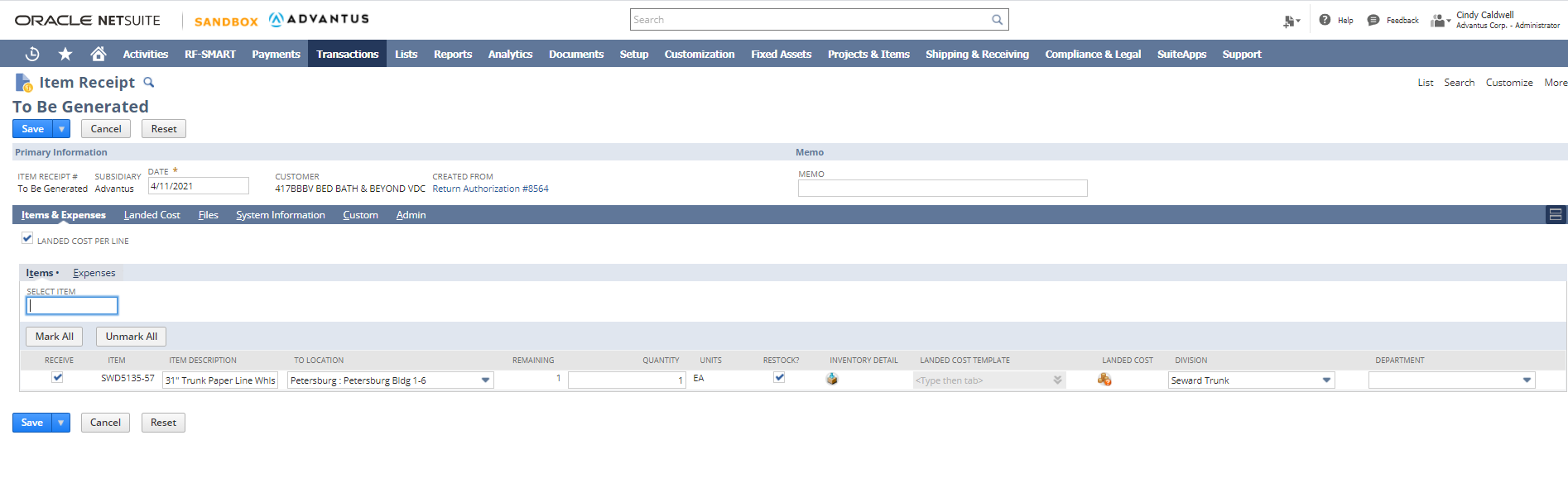 Questions?
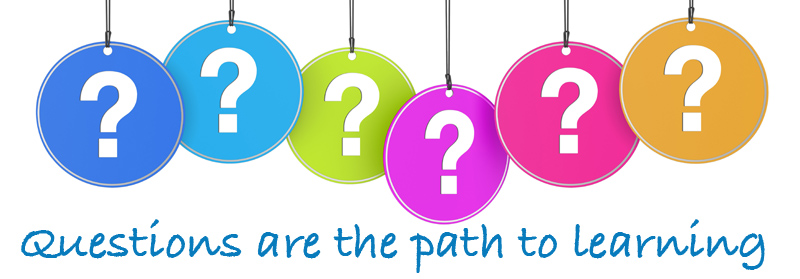